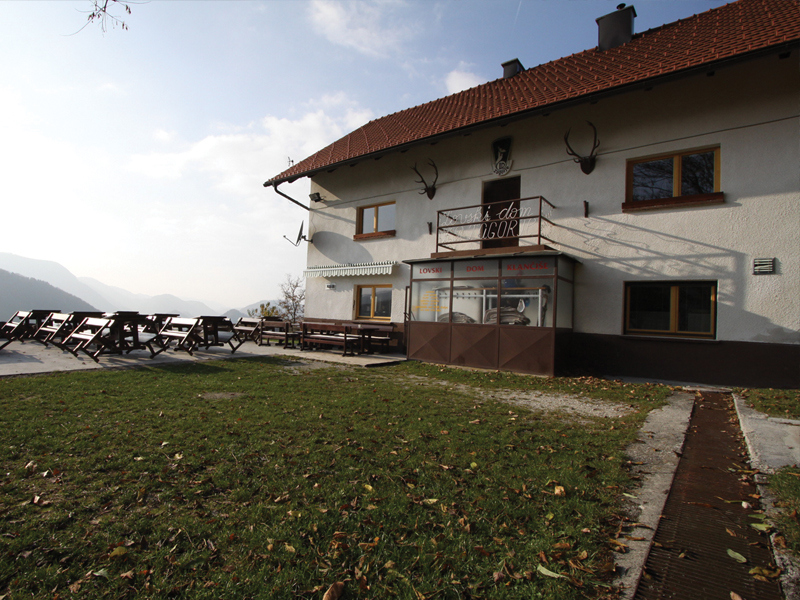 7. samopostrežna malica 
          KLANČIŠE
       2. razreda matične šole 
                       in 
        podružnične šole Podkum
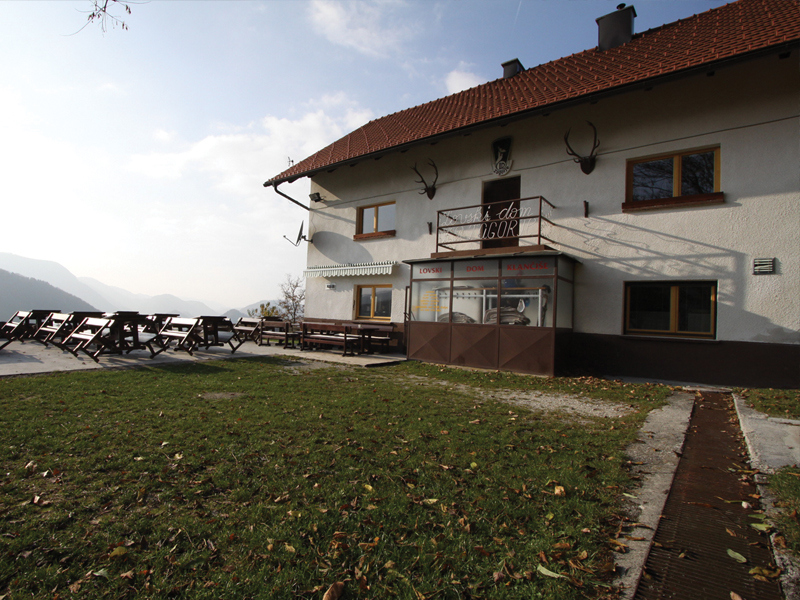 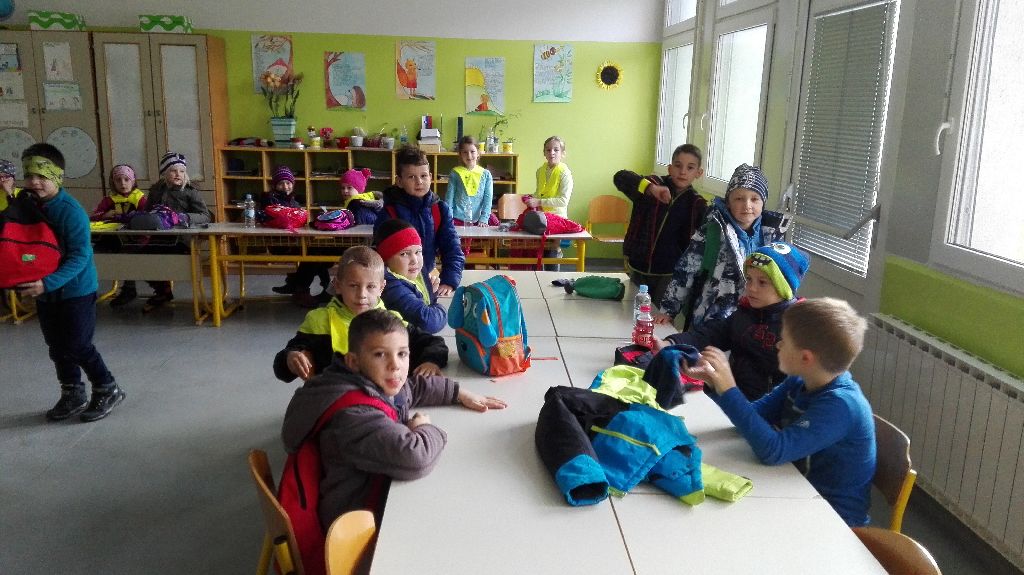 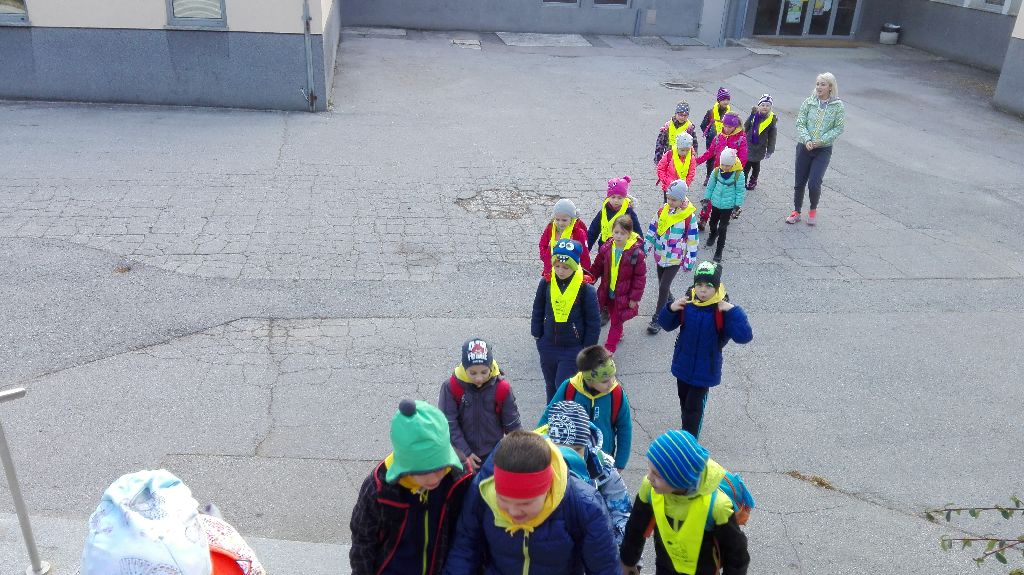 Zbrali smo se v šoli, 
se povzpeli po               
šolskih stopnicah….
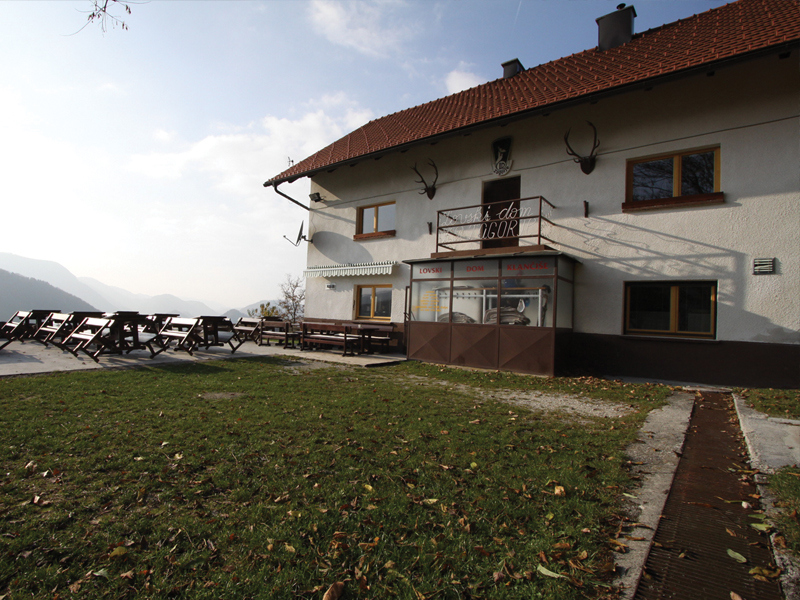 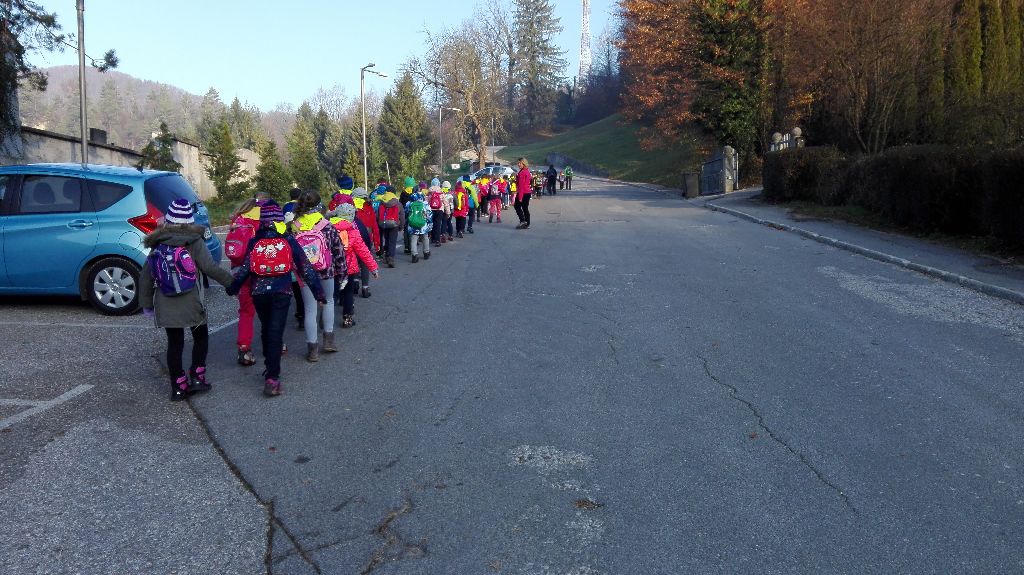 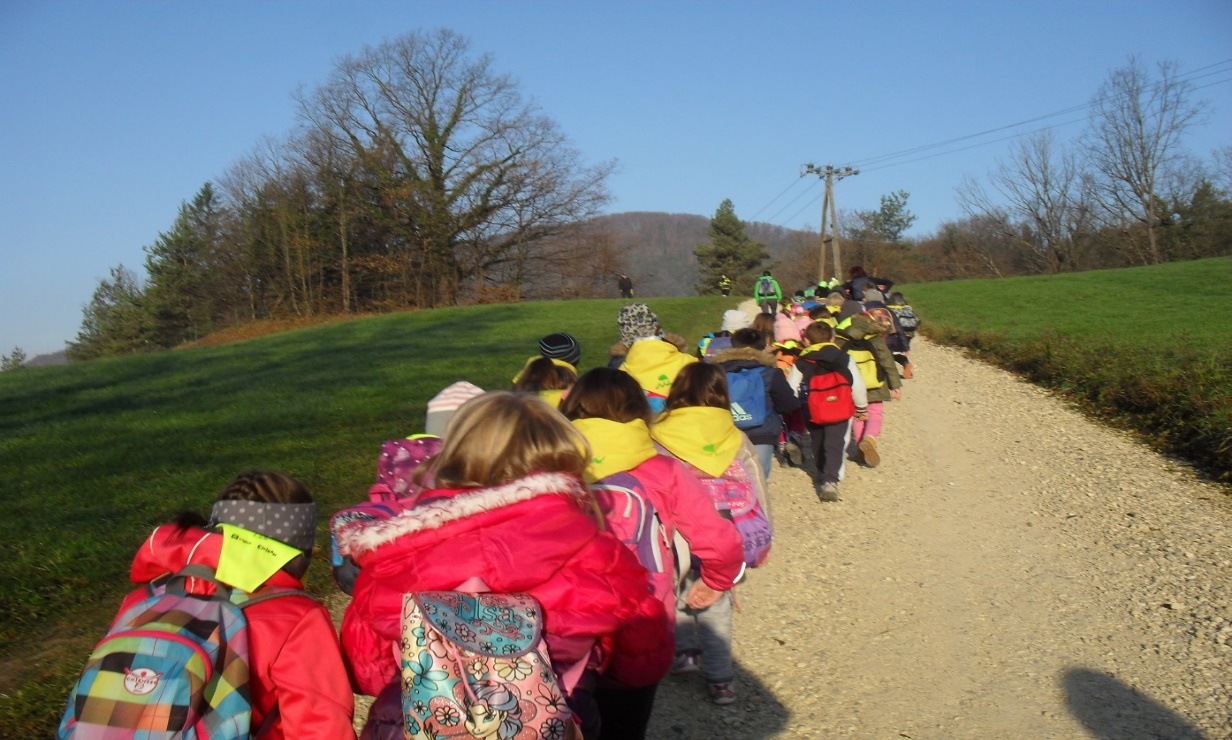 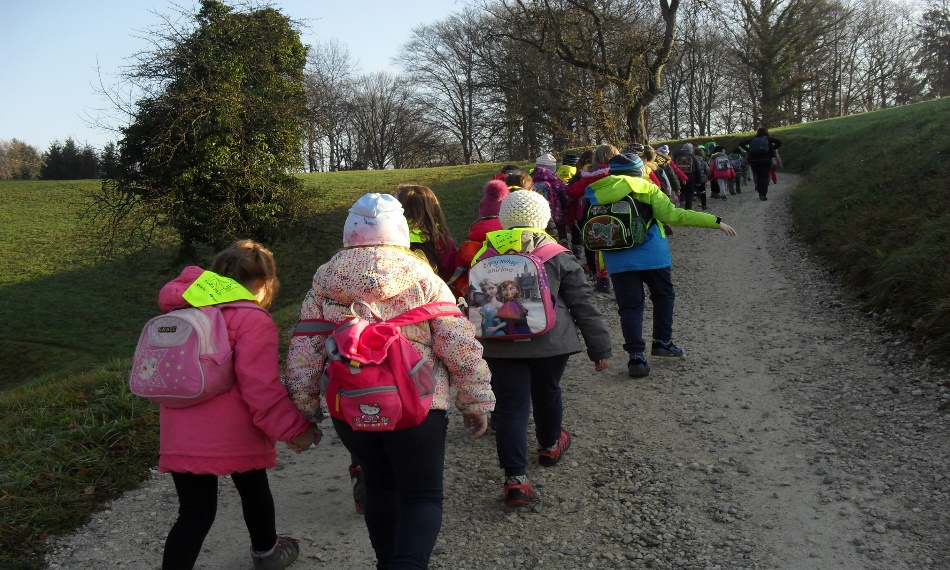 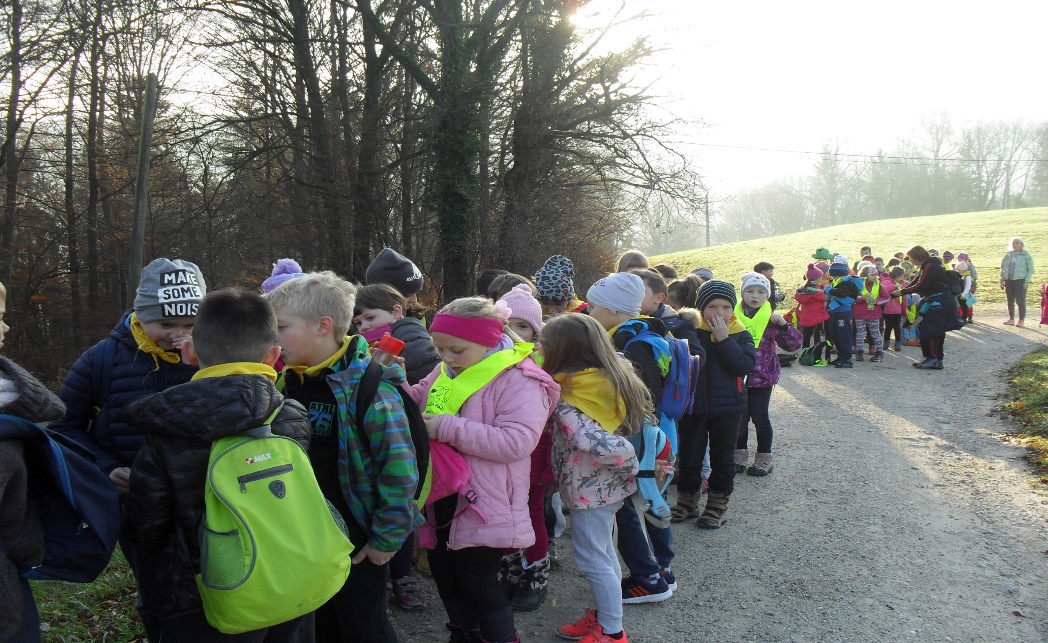 … do Gorice v strnjeni koloni.
Bilo je res lepo jesensko jutro.                                                                          Opazovali smo lepote narave…
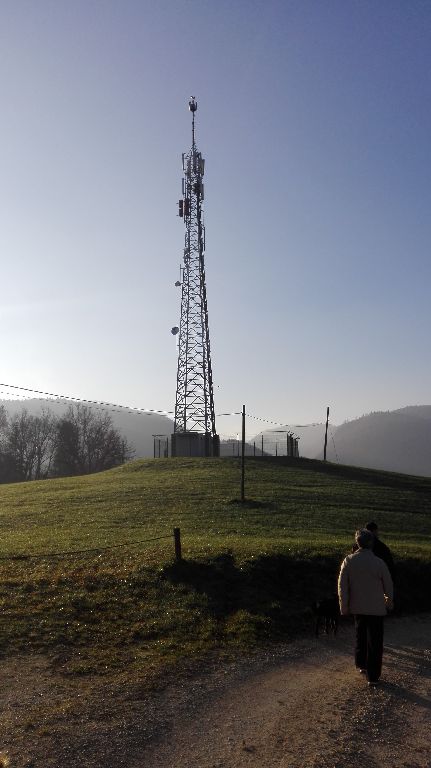 …in pretvornik.
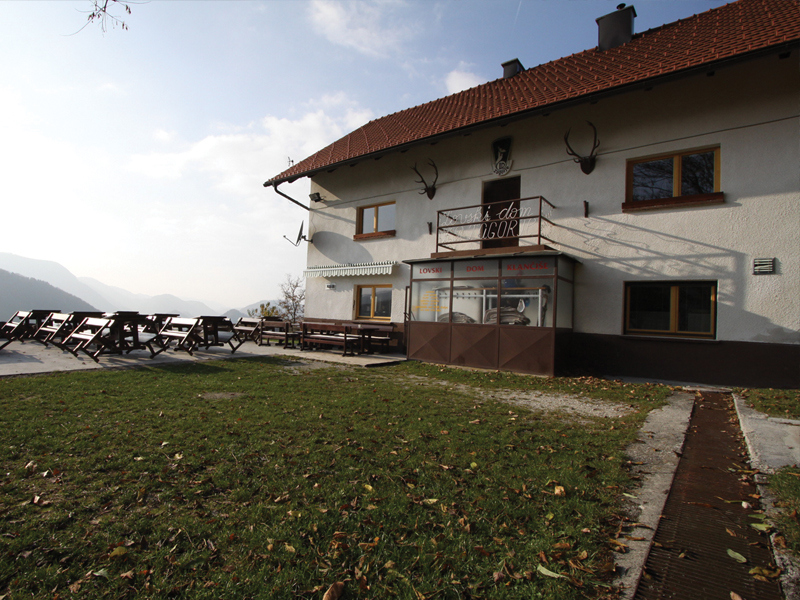 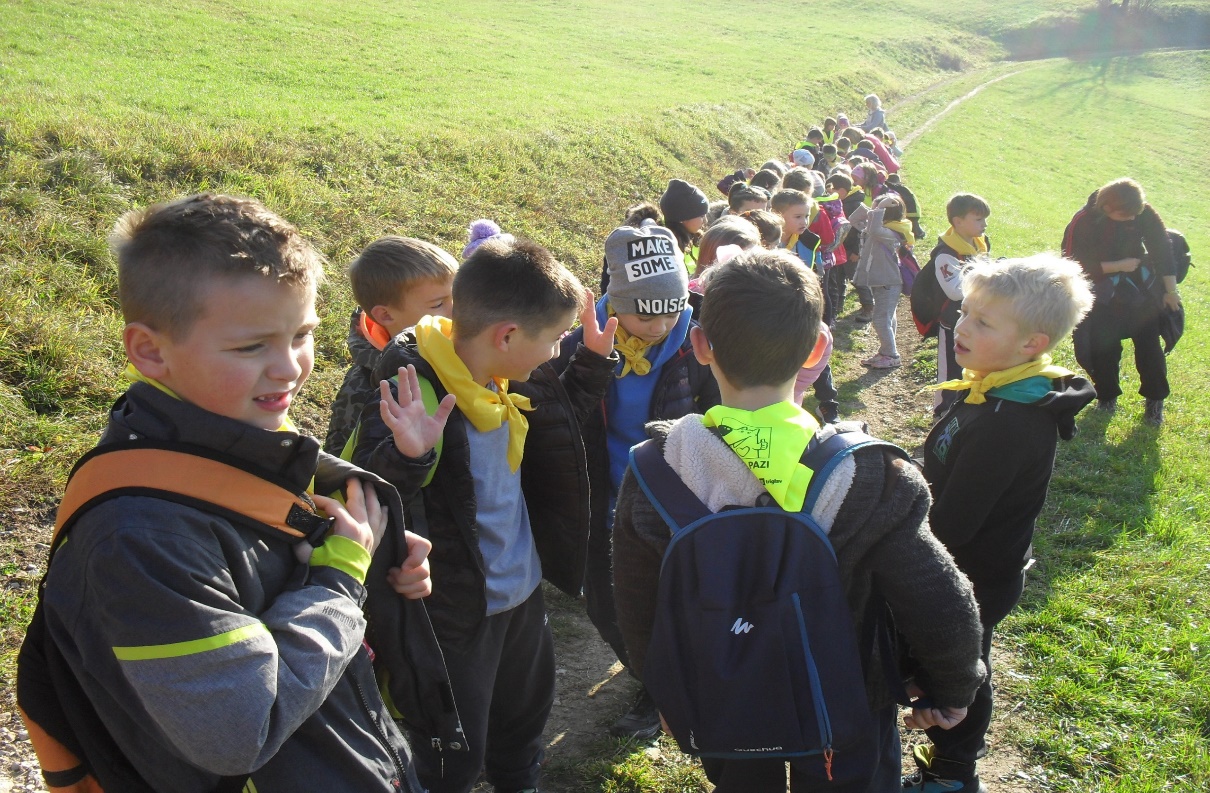 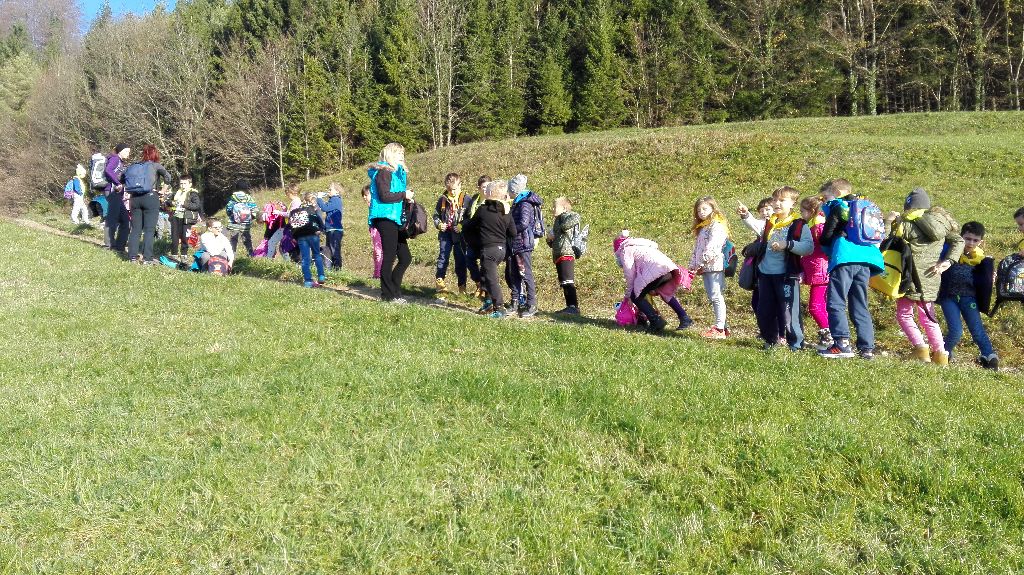 Pred vstopom v gozd – počitek!
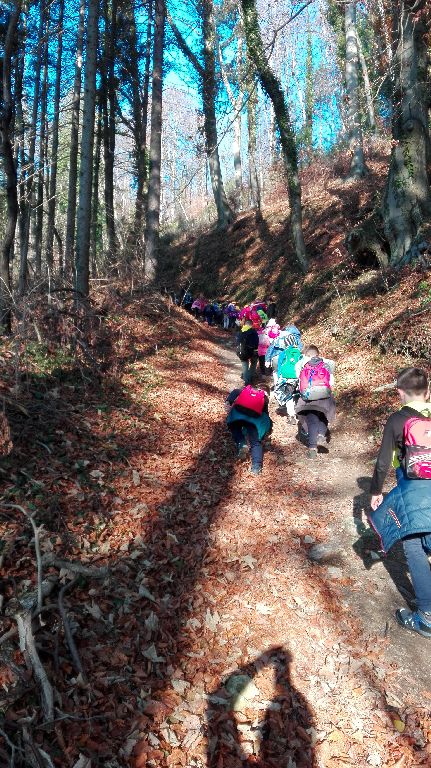 Uf, kakšen klanec!
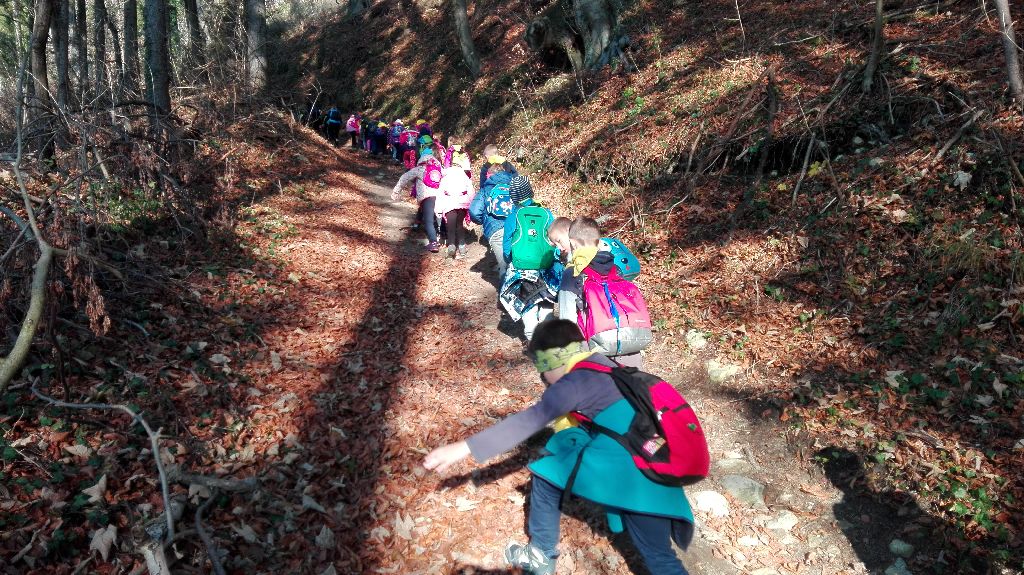 Kje pa so ribice?
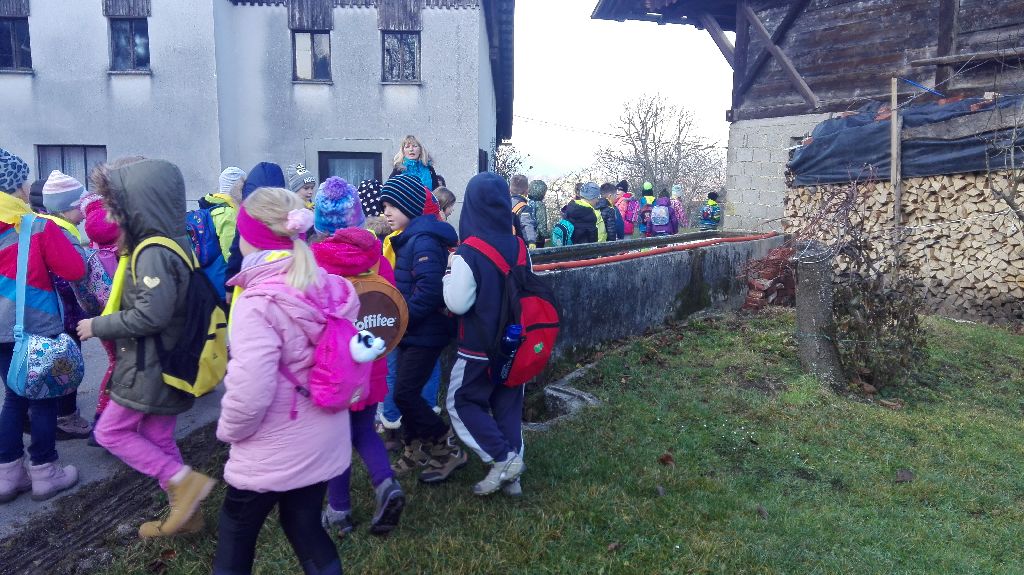 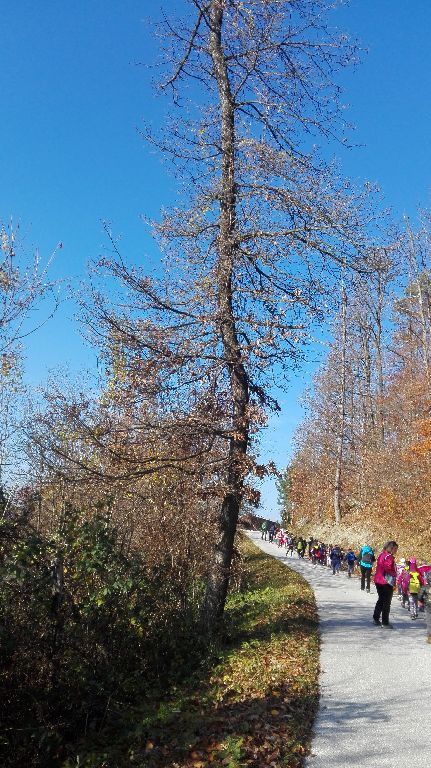 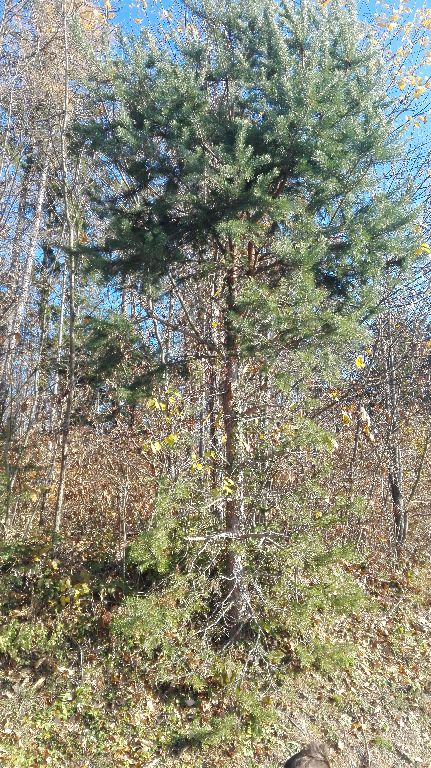 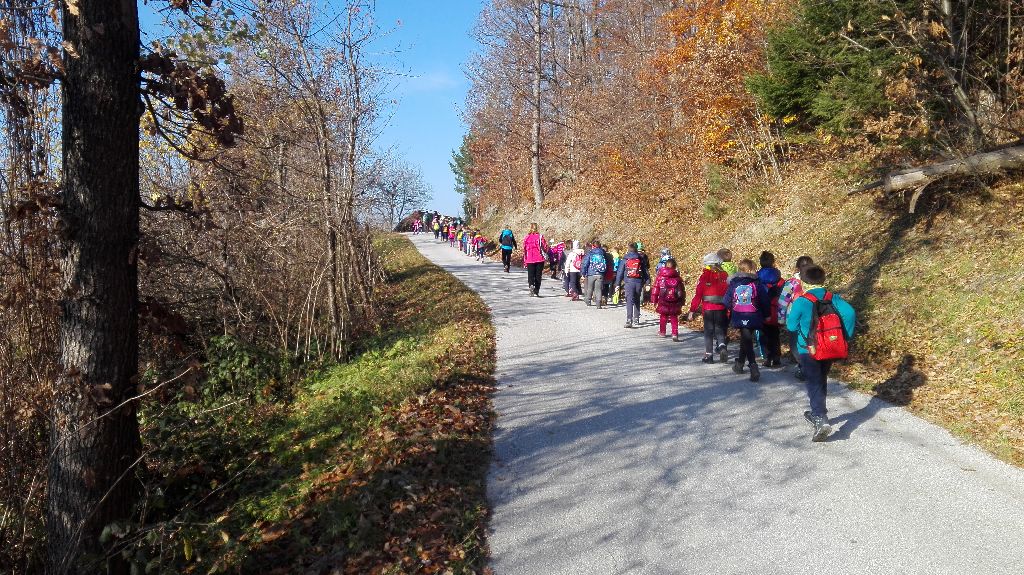 Bor med številnimi smrekami….
Bor med številnimi smrekami….
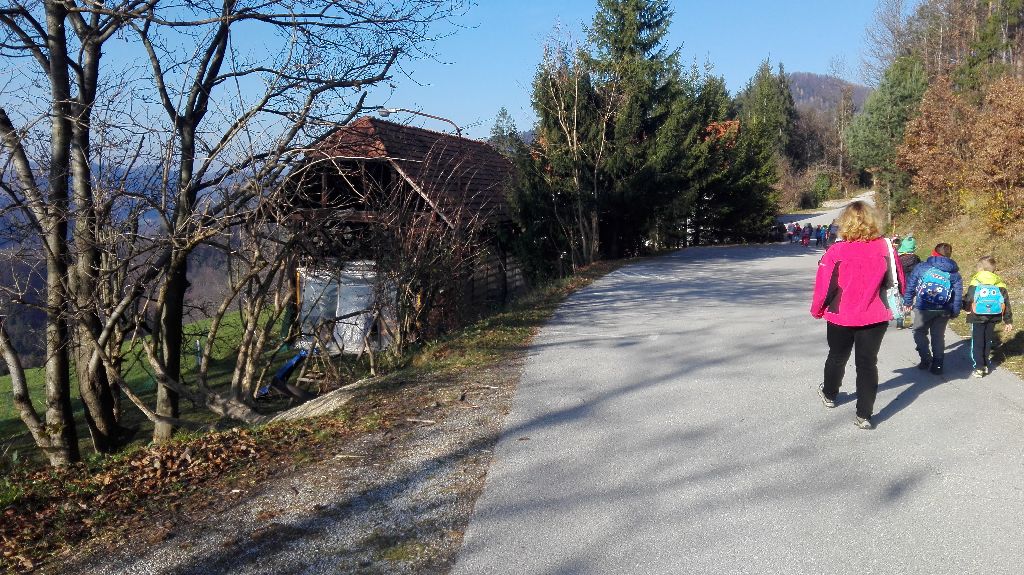 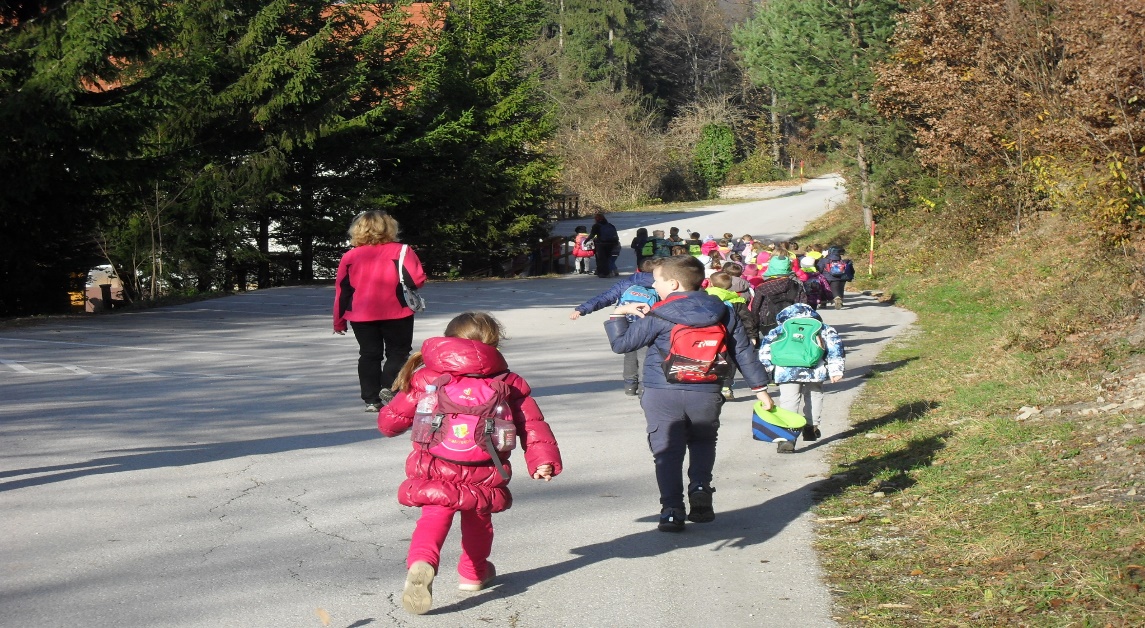 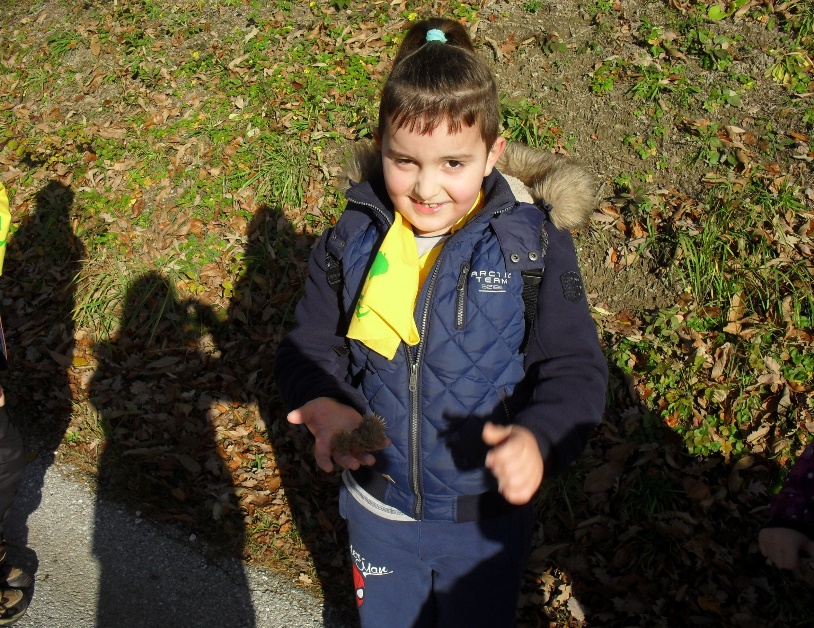 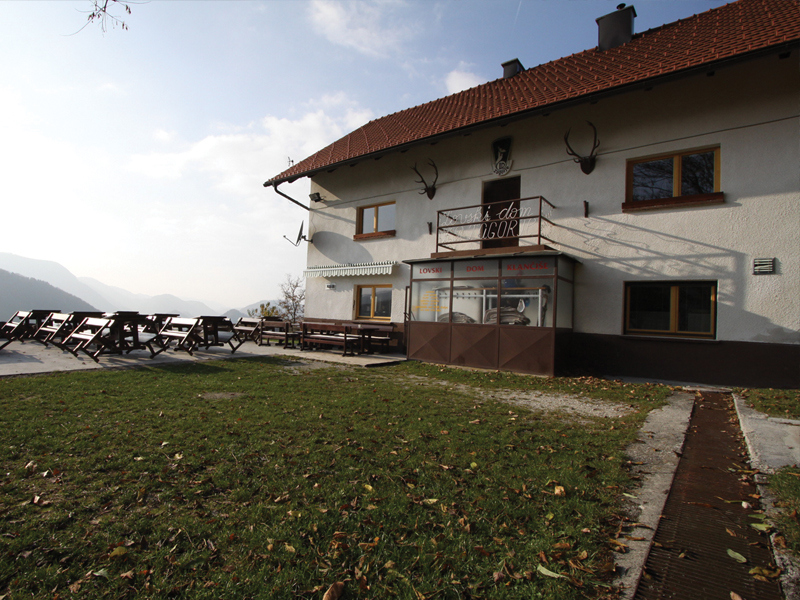 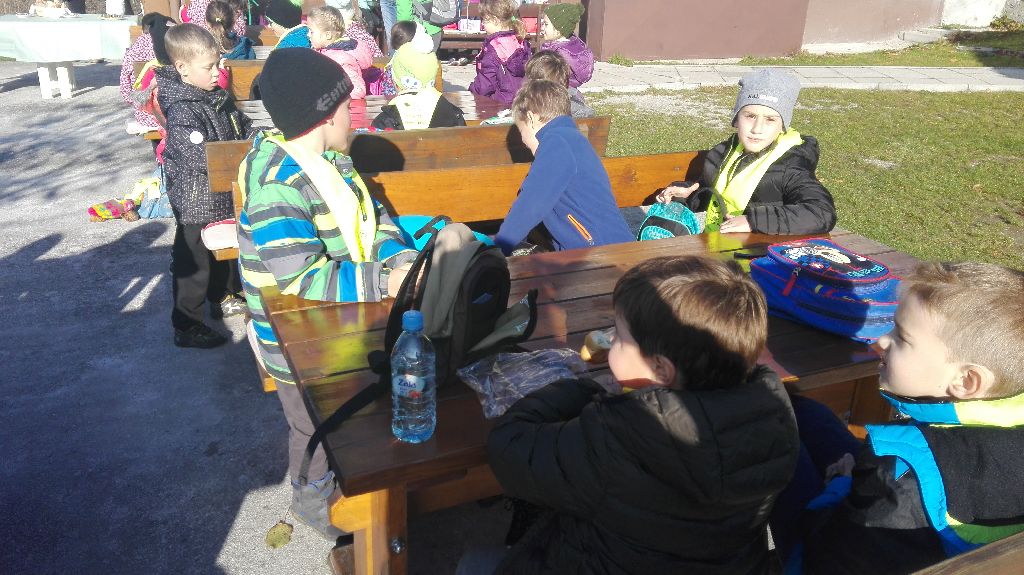 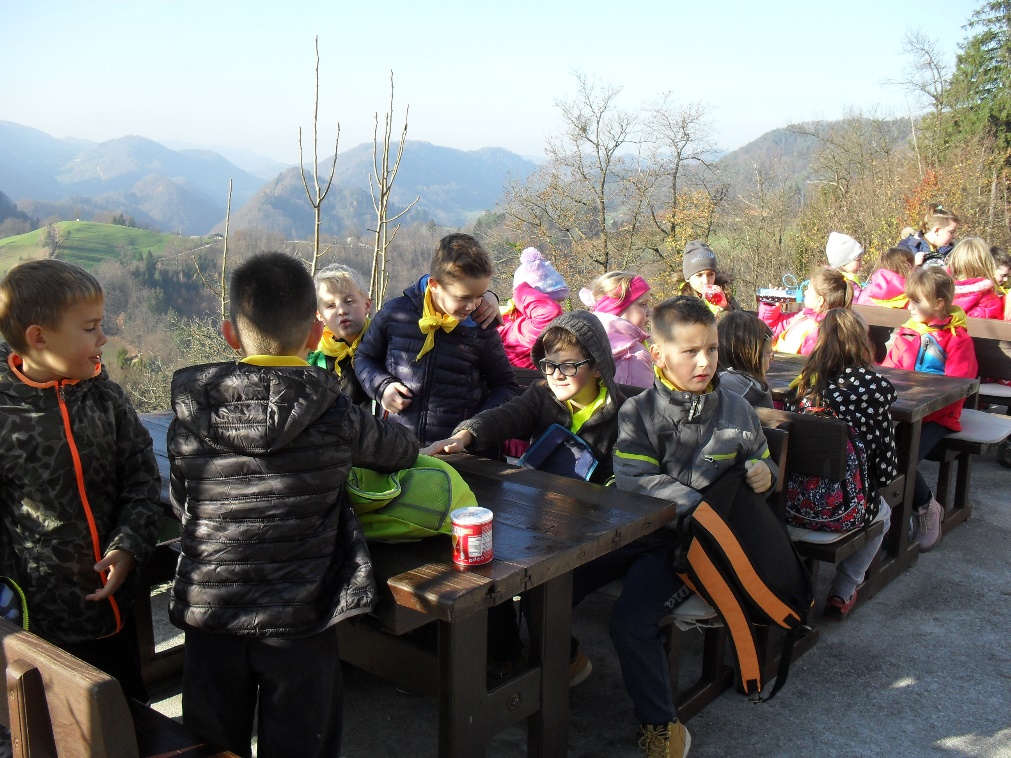 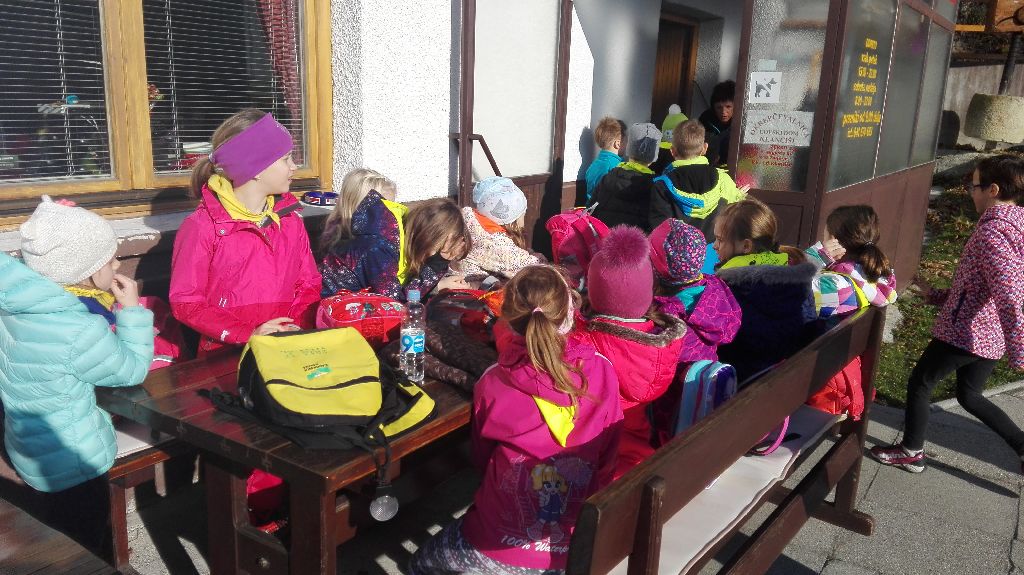 Končno smo prispeli na cilj. JUHUHU!
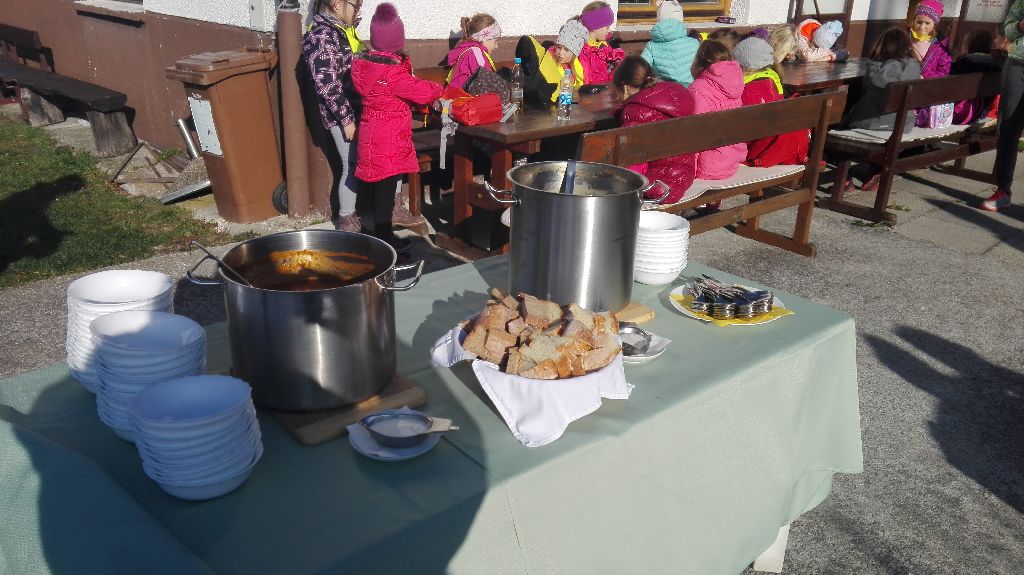 Bili smo lačni. Kako je dišalo po bograču in gobovi juhi….
Pozorno smo poslušali, kar nam je povedal g. Mitja, kljub temu, 
                  da smo bili že pošteno lačni.
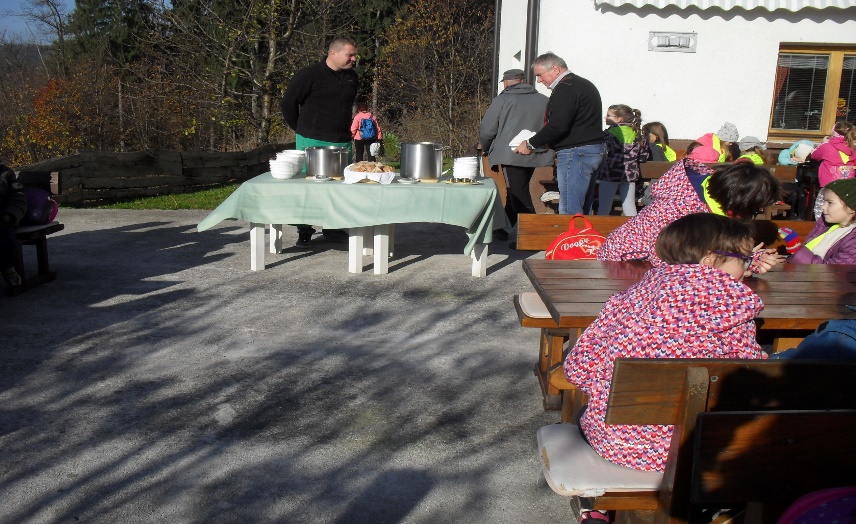 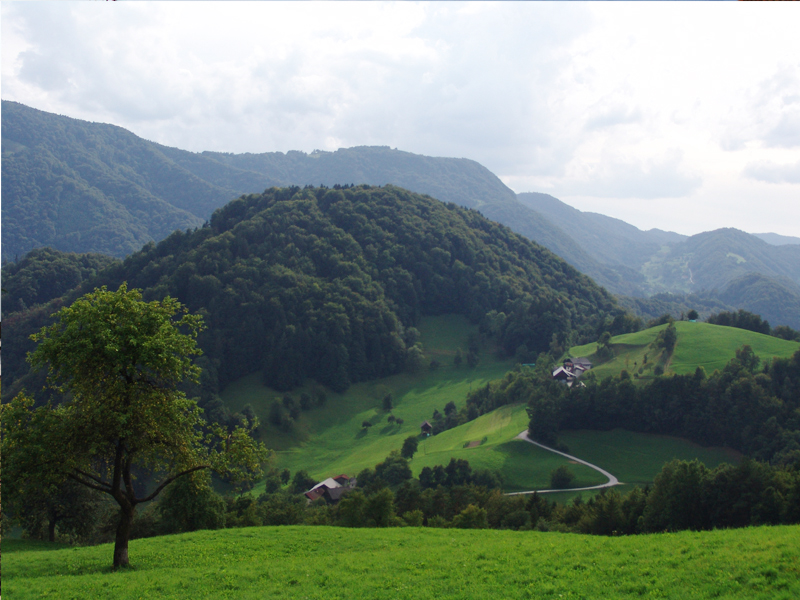 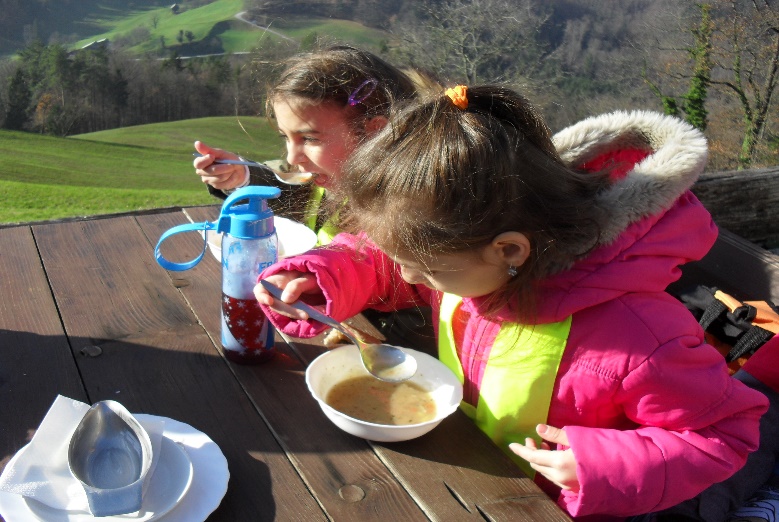 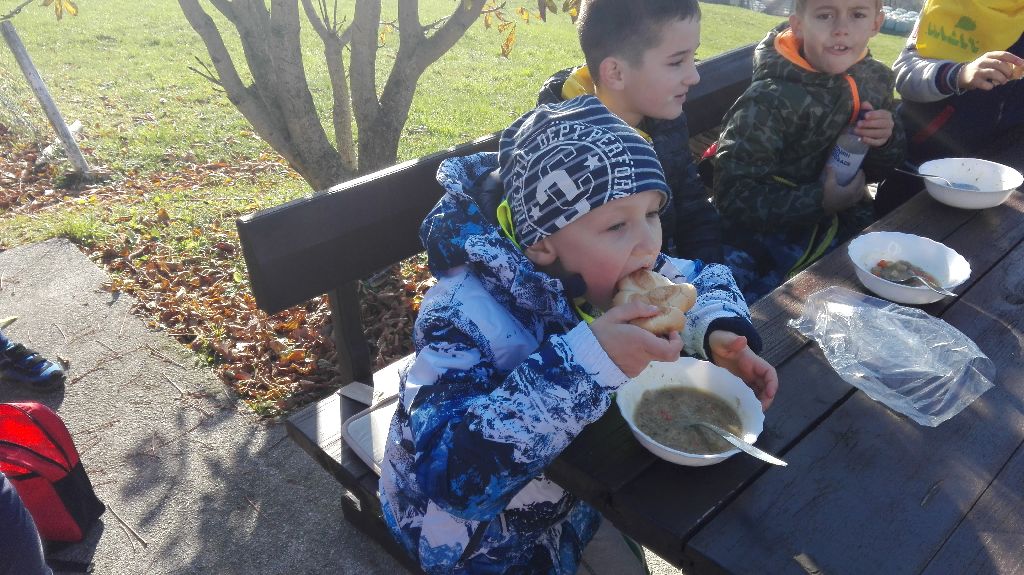 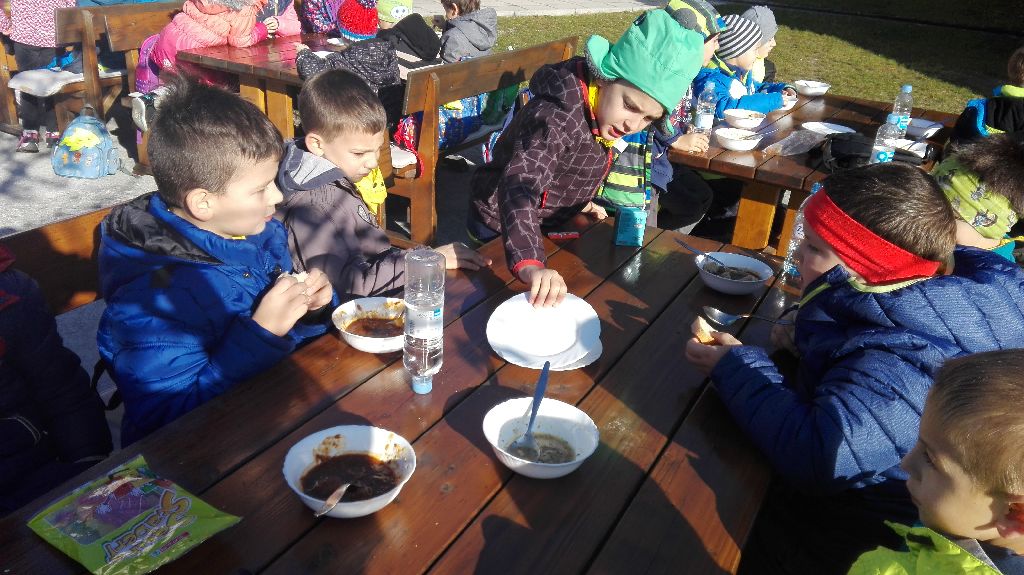 Nismo se motili. Hrana je bila res okusna.
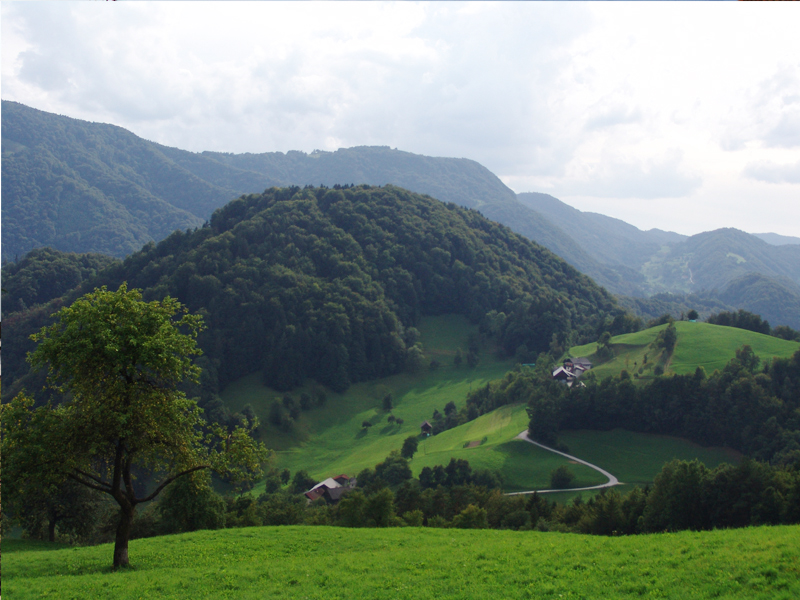 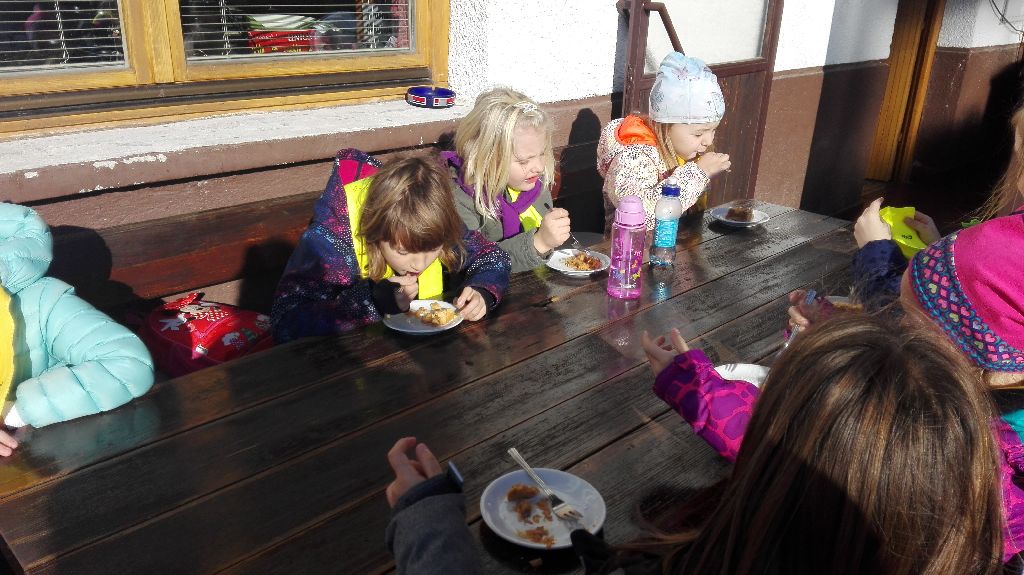 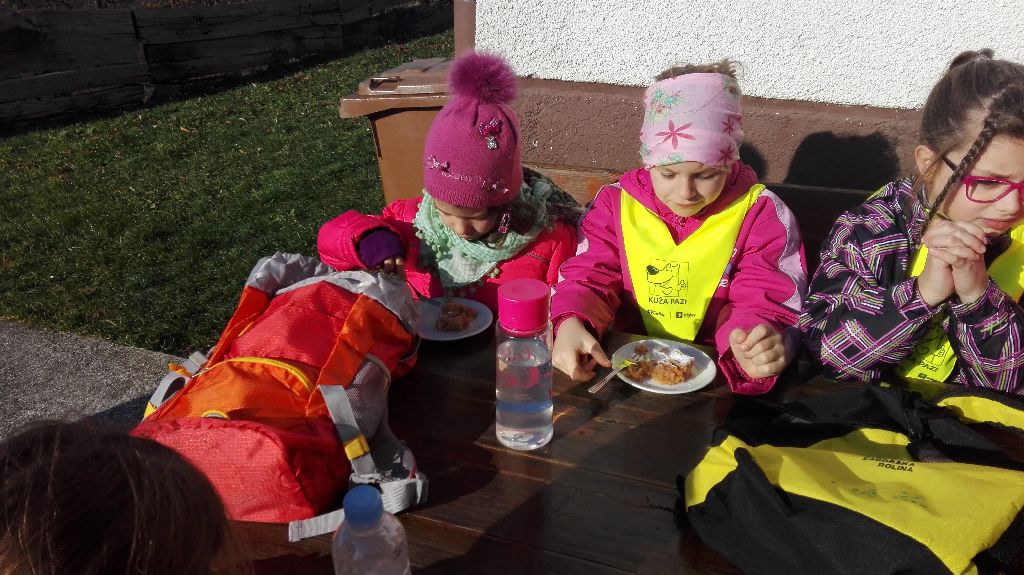 Za konec pa - JABOLČNI ZAVITEK. Njami!
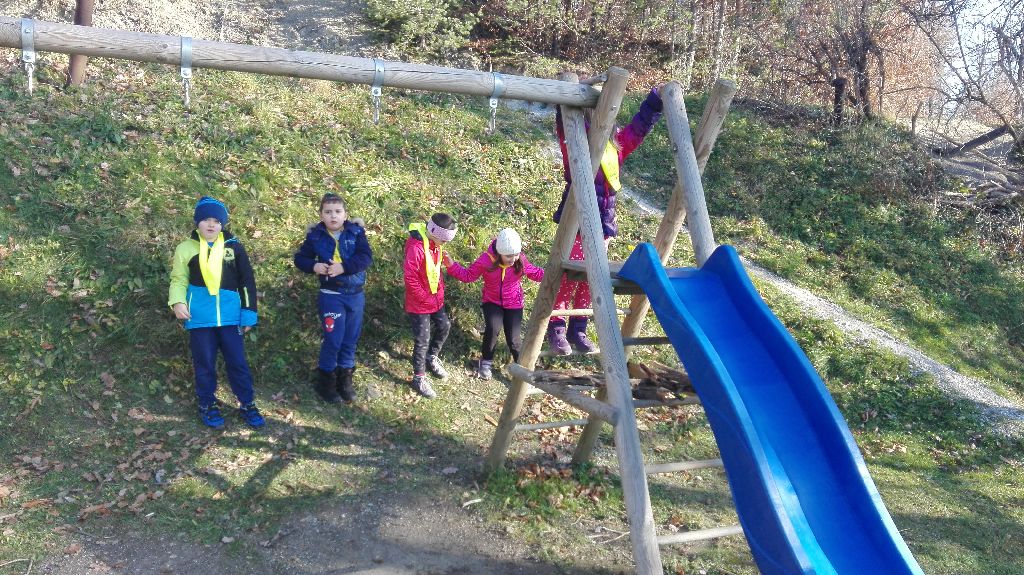 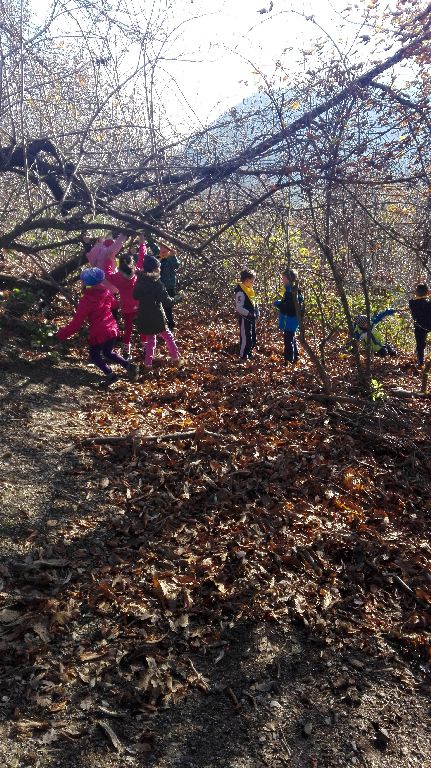 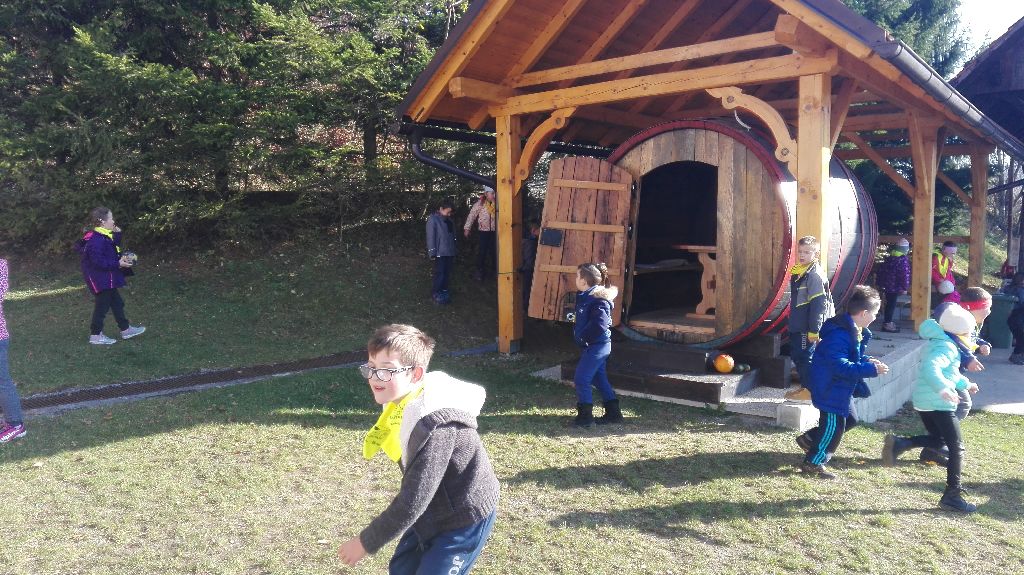 Ob igri smo pozabili, da nas čaka še pot nazaj.
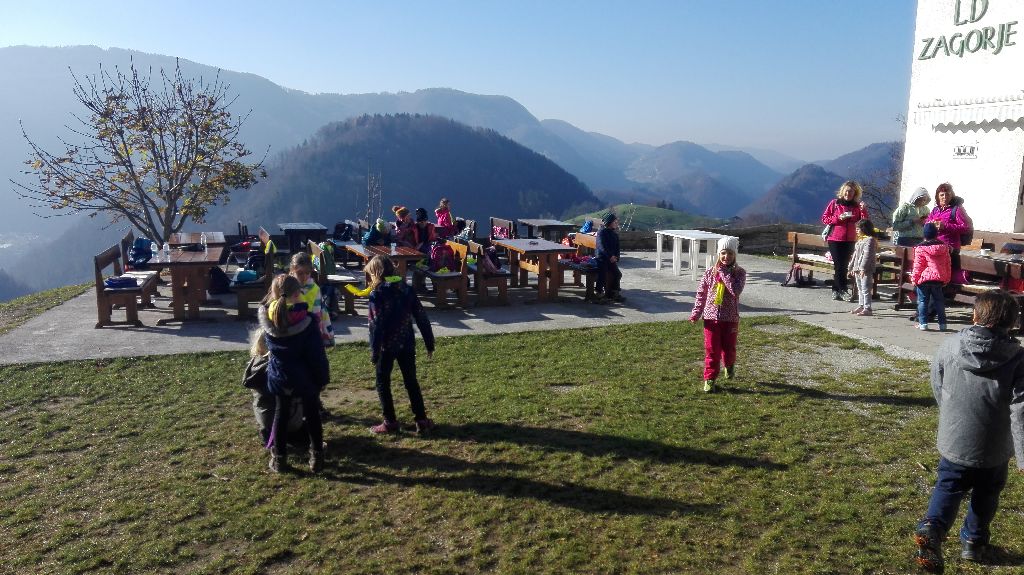 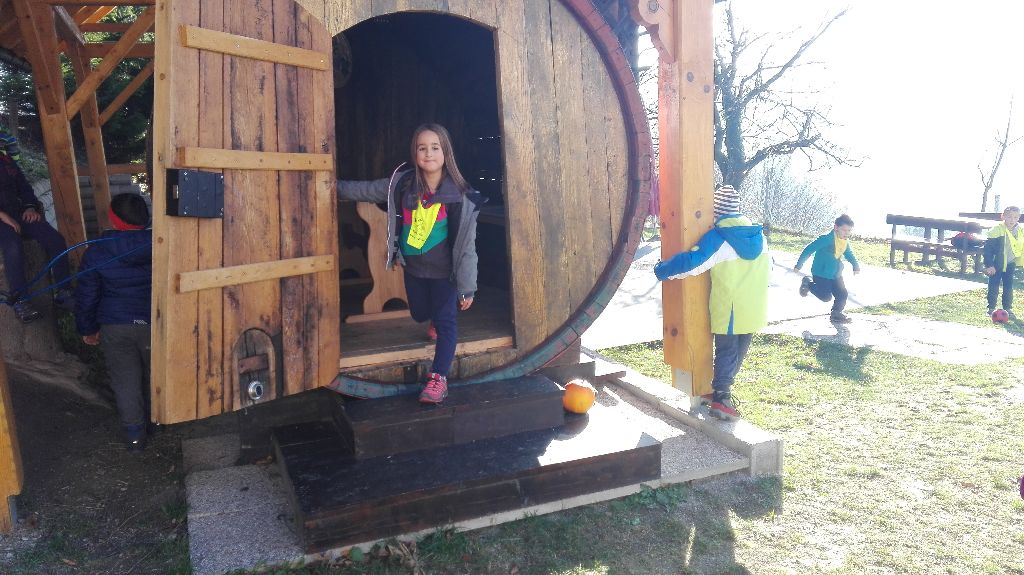 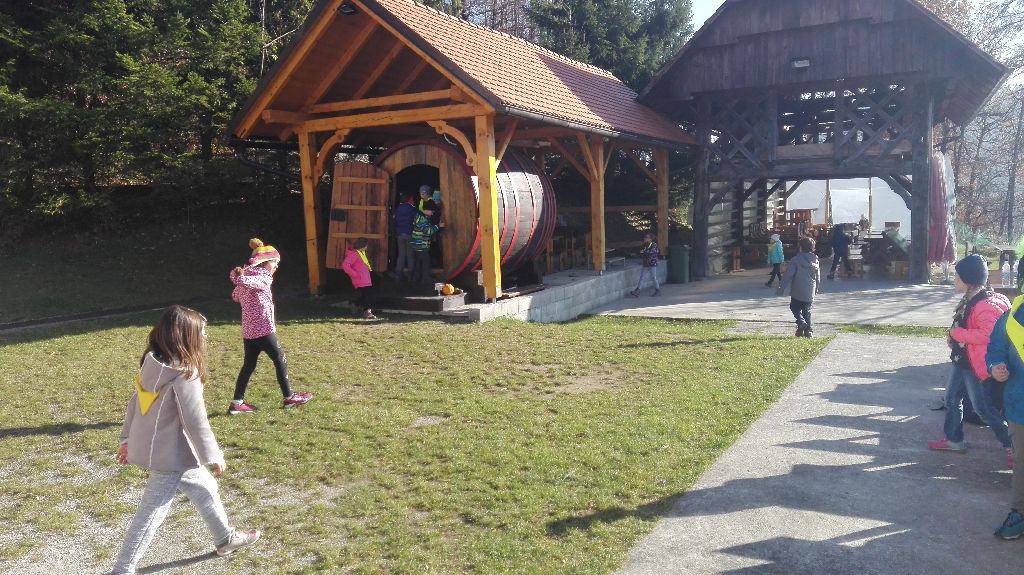 Prišel je čas za odhod. Naredili smo še skupno fotografijo, se zahvalili gostiteljem ter se odpravili proti šoli.
Prišel je čas za odhod. Naredili smo še skupno fotografijo, se zahvalili gostiteljem ter se zadovoljni se odpravili proti šoli.
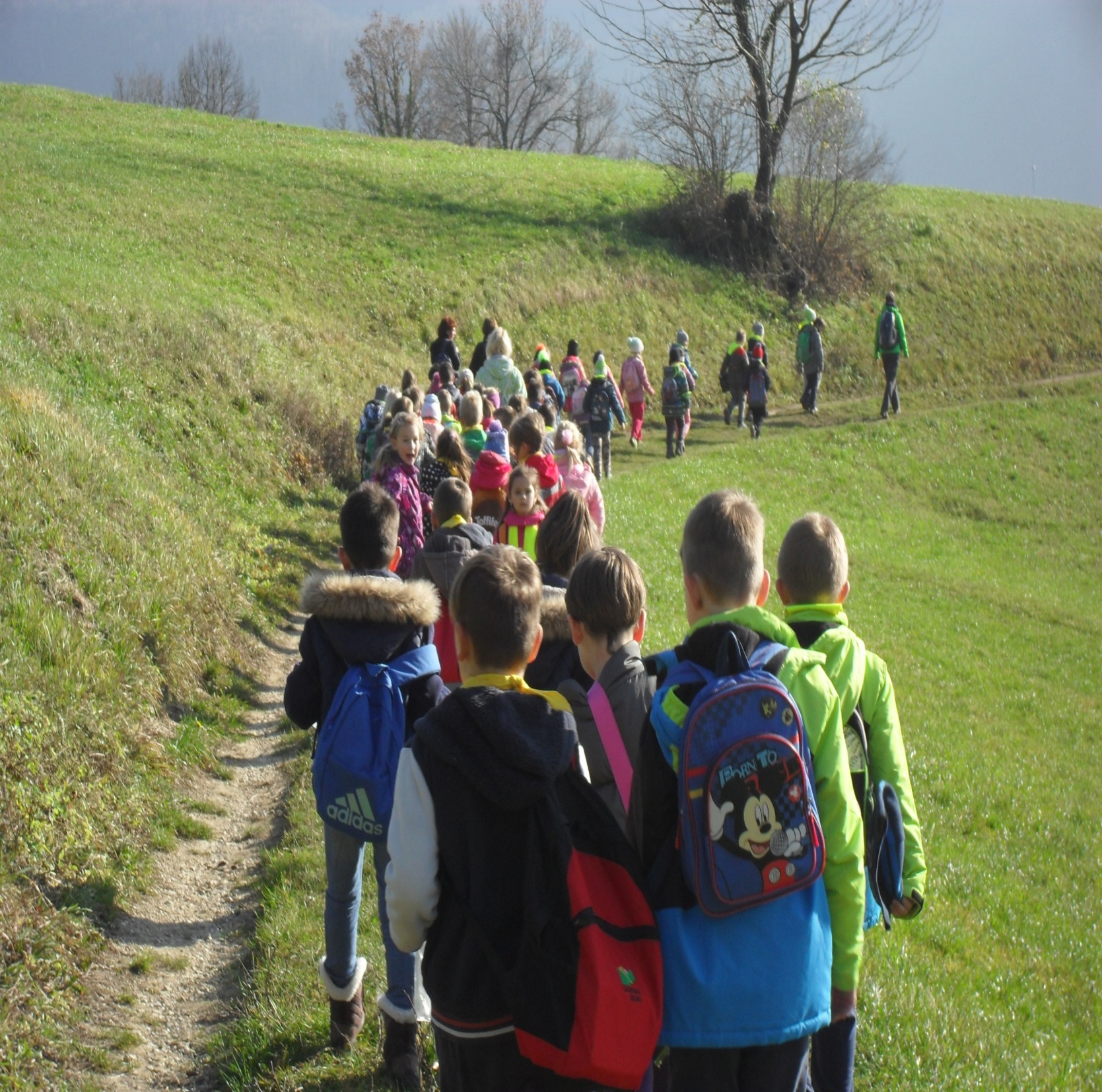 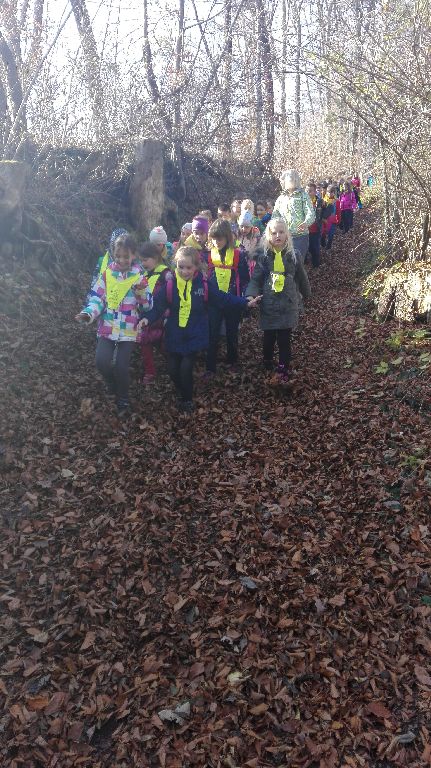 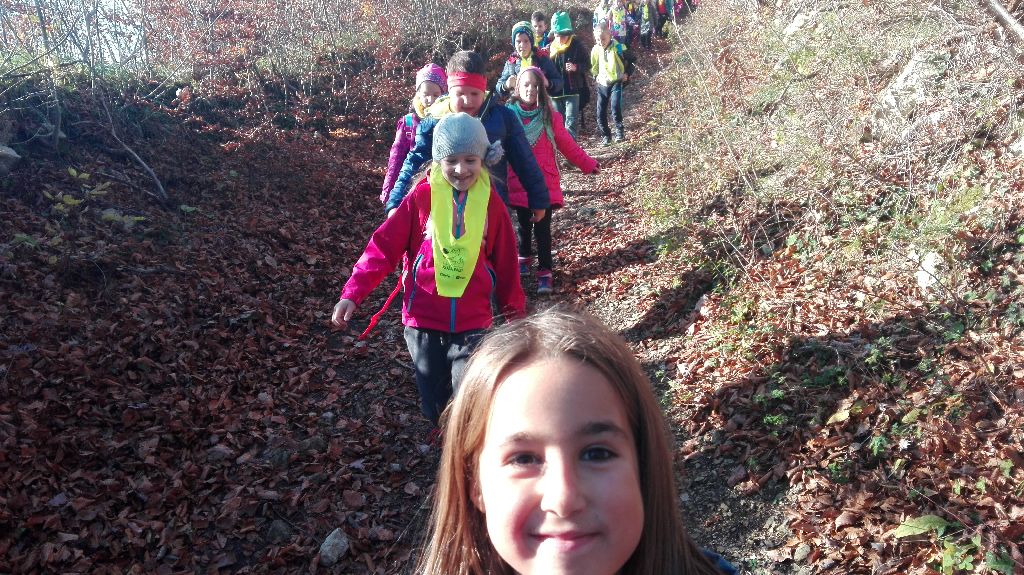 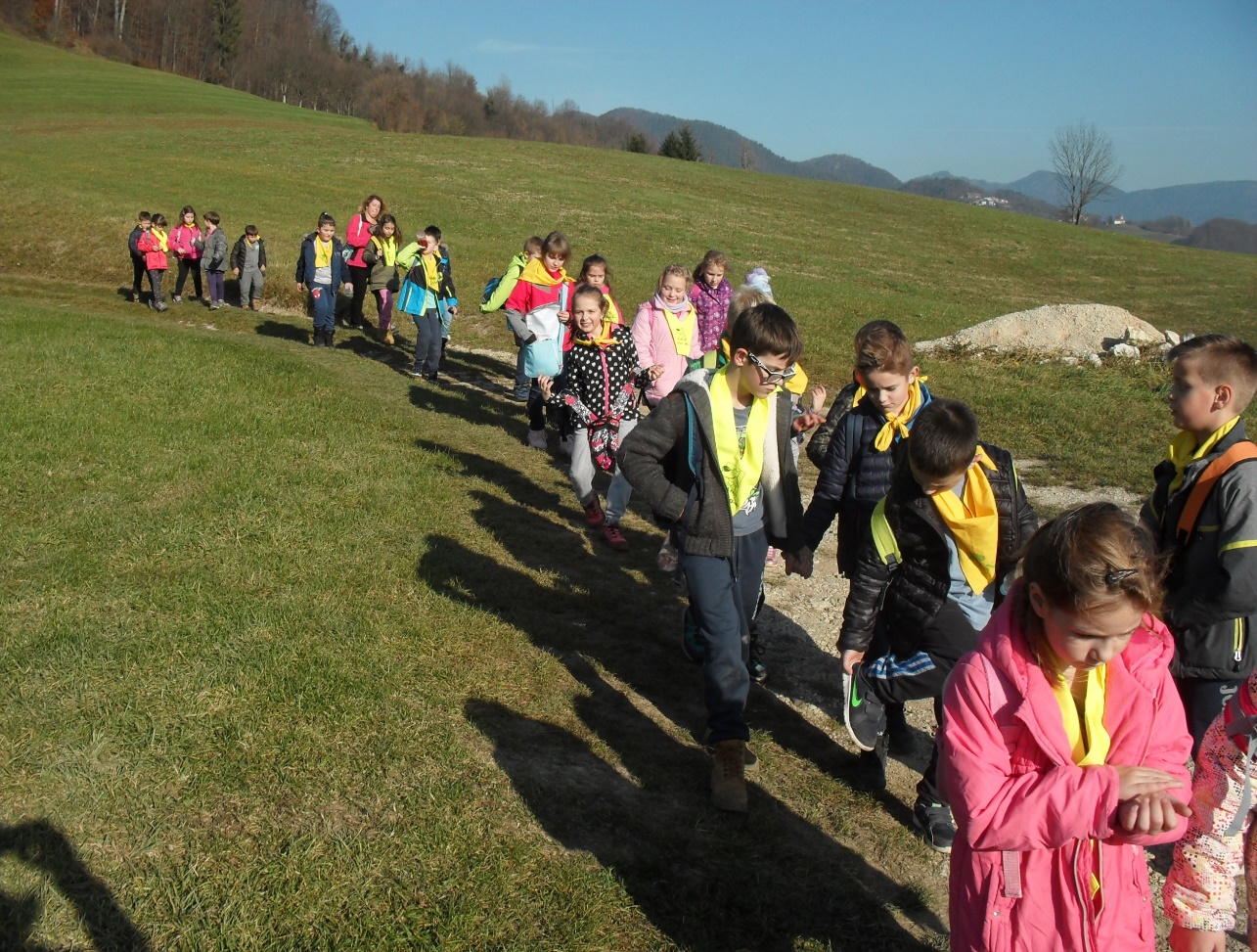 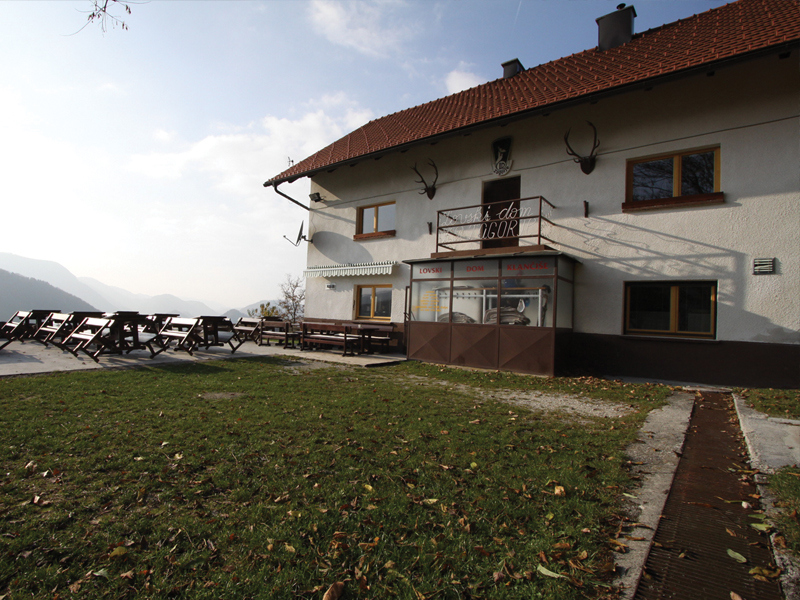 Lovski dom Klančiše stoji na lepem kraju pod gozdom, izpred doma pa so lepi razgledi po bližnji okolici. Zaradi tega in dobre gostinske ponudbe je prijetna izletniška točka.